資料2
大阪府版「にも包括」ポータルサイトについて（案）
令和6年度第1回大阪府精神障がい者地域移行推進WG
経過
①「長期入院精神障がい者退院支援強化事業」による圏域・市町村支援の中で、生活基盤推進課職員や広域コーディネー　　ターが、各協議の場になるべく参加し、課題を集約することを継続している。
②継続的に協議の場が開催される中で、同じ地域内での地域支援者同士の連携は強化されている。
③しかし、地域によって地域移行支援の実施状況や、個別相談の対応状況にはばらつきがある。
④このような状況下で、当課に「他の地域での、好事例的な活動や協議の場の状況などについて知ることが出来れば」と　いうリクエストを聞く機会が増えていった。
提案
厚生労働省が運営している、「精神障害にも対応した地域包括ケアシステム」構築支援ポータルに掲載されている、
「各都道府県等の取組」のページのような、クリックすると地域の情報を得ることが可能な＜大阪府版「にも包括」ポータルサイト＞を府ホームページ上に作成したい。
　ついては、大阪府の協議の場の役割の一つである「好事例の横展開」の提案として、ポータルサイトを作成し、各市町村や圏域保健所へホームページ掲載用の資料提出依頼をかけたいと考える。

参考：厚生労働省「精神障害にも対応した地域包括ケアシステム」構築支援ポータル
　　　https://www.mhlw-houkatsucare-ikou.jp/
　　　https://www.mhlw-houkatsucare-ikou.jp/aa/3a
ポータルサイト　画面イメージ
それぞれの地域名をクリックすると次ページのスライドが開きます。
個票例：大阪府
大阪版「にも包括」ポータルサイト　情報シート
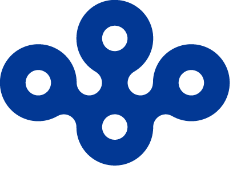 02
03
01
大阪府
「にも包括」協議の場
情報
窓口
こんな情報があります。
「にも包括」協議の場では、こんな活動をしています。
地域移行を検討したい時の連絡先はこちらです。
01
窓口
地域移行を検討する時は、下記にご連絡ください。
大阪府福祉部障がい福祉室　生活基盤推進課　整備グループ　　
　　　　住　　所　　　　：　〒540-8570　大阪市中央区大手前2丁目1番22号　　電話番号　　　　：　06-6941-0351（代表）　内線　4501

　　連絡用アドレス　：　kouikico_osaka@gbox.pref.osaka.lg.jp
　　
　　担当　　　　　　：　地域移行推進担当
　　　　　　　　　　　　地域精神医療体制整備広域コーディネーター
02
精神障がいにも対応した地域包括ケアシステムの構築のための協議の場について
具体的な内容
協議の場の名称
大阪府障がい者自立支援協議会　地域移行推進部会精神障がい者地域移行推進ワーキンググループ
年2回程度開催し、大阪府の状況や課題の確認をしています。大阪府が実施している「長期入院精神障がい者退院支援強化事業」の進捗報告や、地域の実践事例報告などを行っています。

令和5年度の議題
第1回　令和5年8月31日（木）　14時から
（1）大阪府の状況について
　　・令和４年度大阪府精神科在院患者の状況について
　　・大阪府の「精神障がいにも対応した地域包括ケアシステム」の構築における現状と課題
（2）「長期入院精神障がい者退院支援強化事業」における個別支援から見えてきた地域課題に関する報告
（3）意見交換
（4）その他　情報提供など

第2回　令和6年2月22日（木）　14時から
（1）大阪府長期入院精神障がい者退院支援強化事業実績報告
（2）地域からの実践報告
　　・大阪府保健所からの報告
　　・相談支援事業所からの報告
（3）意見交換
（4）その他　情報提供など


ホームページアドレス　：　https://www.pref.osaka.lg.jp/o090080/shisetsufukushi/chiikibukai/kaisai.html
開催頻度
年2回程度
協議の場の事務局
大阪府福祉部障がい福祉室生活基盤推進課　整備グループ
協議の場の構成員
・学識経験者
・精神科医療機関関係者
・障がい福祉関係者
・当事者および家族会
・市町村
03
情報提供（書きやすい書式をお選びください）
20兆円
https://www.pref.osaka.lg.jp/o090080/shisetsufukushi/entlassen-support/index.html
「大阪府における長期入院精神障がい者の退院の促進について」


https://www.pref.osaka.lg.jp/o090080/shisetsufukushi/entlassen-support/index.html
1
事業ホームページ
退院後の支援情報や患者さんの希望を記入するシートを封入した冊子「今、入院されているあなたへ」を作成しました。詳しくはhttps://www.pref.osaka.lg.jp/o090080/shisetsufukushi/entlassen-support/index.html　　より「包括連携協定締結企業との公民連携の取り組み」をご覧ください
2
退院支援パンフレットを作成しました
03
情報提供（書きやすい書式をお選びください）
1
2
3
その他
事業ホームページ
退院支援パンフレットを作成しました
その他の情報があれば活用ください。
「大阪府における長期入院精神障がい者の退院の促進について」


https://www.pref.osaka.lg.jp/o090080/shisetsufukushi/entlassen-support/index.html
退院後の支援情報や患者さんの希望を記入するシートを封入した冊子「今、入院されているあなたへ」を作成しました。詳しくはhttps://www.pref.osaka.lg.jp/o090080/shisetsufukushi/entlassen-support/index.html　　より「包括連携協定締結企業との公民連携の取り組み」をご覧ください
書式案
大阪府版「にも包括」ポータルサイト　情報シート
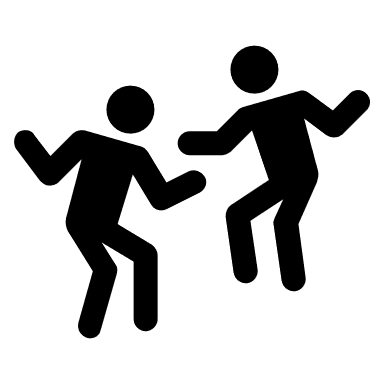 02
03
01
市町村名
「にも包括」協議の場
情報
窓口
こんな情報があります。
「にも包括」協議の場では、こんな活動をしています。
地域移行を検討したい時の連絡先はこちらです。
01
窓口
地域移行を検討する時は、下記にご連絡ください。
〇〇市　障がい福祉課　〇〇係
　　
　　　　住所　
　　電話番号
　　担当
02
精神障がいにも対応した地域包括ケアシステムの構築のための協議の場について
具体的な内容
協議の場の名称
テキストが入ります。
テキストが入ります。
テキストが入ります。
テキストが入ります。
開催頻度
テキストが入ります。
テキストが入ります。
協議の場の構成員
テキストが入ります。
テキストが入ります。
03
情報提供
20兆円
1
2
3
小見出し
小見出し
小見出し
テキストが入ります。
テキストが入ります。
テキストが入ります。
テキストが入ります。
テキストが入ります。
テキストが入ります。
03
情報提供
20兆円
1
テキストが入ります。
テキストが入ります。
小見出し
2
テキストが入ります。
テキストが入ります。
小見出し
大阪府版「にも包括」ポータルサイト　情報シート
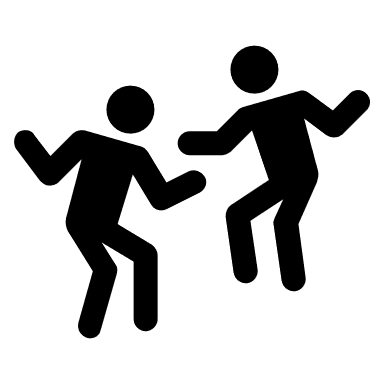 02
03
01
保健所名
「にも包括」協議の場
情報
窓口
「にも包括」協議の場では、こんな活動をしています。
こんな情報があります。
精神保健福祉に関する相談窓口はこちらです
01
窓口
精神保健福祉に関する相談は、下記にご連絡ください。
〇〇保健所　地域保健課　精神保健福祉チーム　　
　　　　住所　
　　電話番号
　　担当
02
精神障がいにも対応した地域包括ケアシステムの構築のための協議の場について
具体的な内容
協議の場の名称
テキストが入ります。
テキストが入ります。
テキストが入ります。
テキストが入ります。
開催頻度
テキストが入ります。
協議の場の事務局
テキストが入ります。
テキストが入ります。
協議の場の構成員
テキストが入ります。
テキストが入ります。
03
情報提供
20兆円
1
2
3
小見出し
小見出し
小見出し
テキストが入ります。
テキストが入ります。
テキストが入ります。
テキストが入ります。
テキストが入ります。
テキストが入ります。
03
情報提供
20兆円
1
テキストが入ります。
テキストが入ります。
小見出し
2
テキストが入ります。
テキストが入ります。
小見出し